Using demographic analysis to assess the population size of shark species: a test using the White Shark (Carcharodon carcharias) sub-population off central California, USA Gregor M. Cailliet1, Kenneth J. Goldman2 ,, Henry F. Mollet1,31Moss Landing Marine Laboratories, Moss Landing CA 95039-9647, USA2 Alaska Department of Fish and Game, 3298 Douglas Place, Homer, AK 99603 USA3 Monterey Bay Aquarium, 886 Cannery Row, Monterey, CA 93940-1023 USA
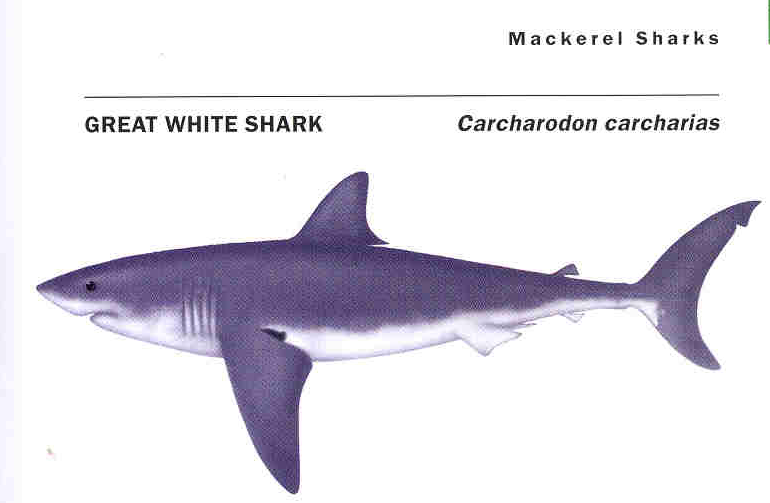 Based upon:
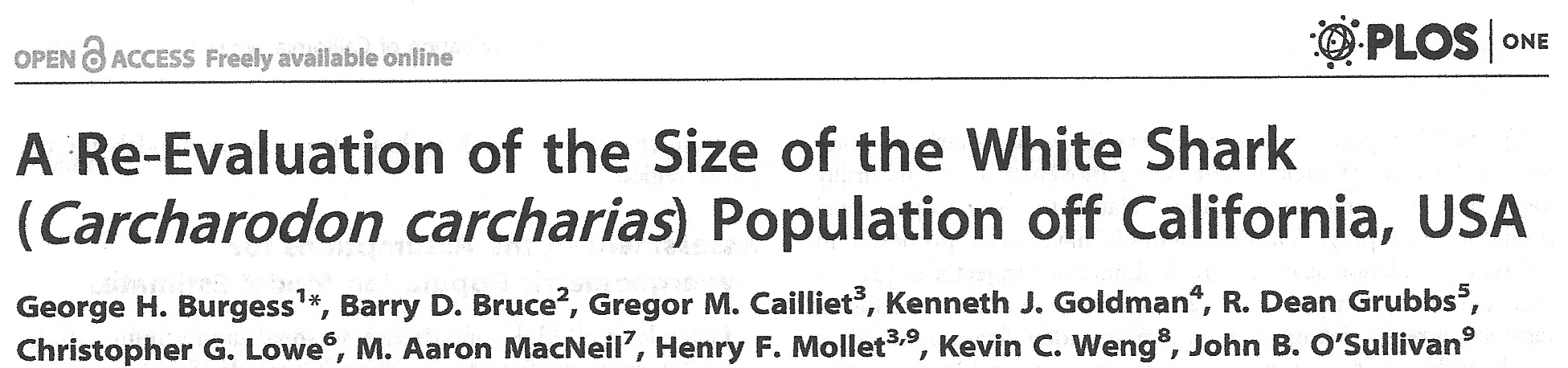 Squillante in Ebert (2003)
Acknowledgements: Karyn Brewster-Geisz, Steve Campana, Jason Cope, Enric Cortes, Dave Ebert, Malcolm Francis, Selina Heppell, Lynn McMassters, Chris Perle, Colin Simpfendorfer,
White Sharks (Carcharodon carcharias) are:

Difficult to sample because they are large &  highly migratory (see below);

Move both vertically and horizontally; and

Tend to segregate by sex, age and size.

Thus, their population or sub-population sizes are difficult to estimate.
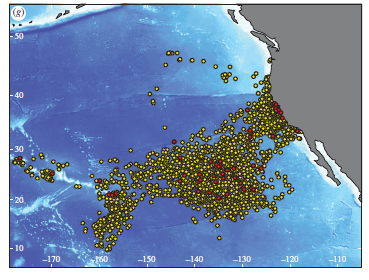 But some studies have tried to do this in several places around the world.

This is our attempt.
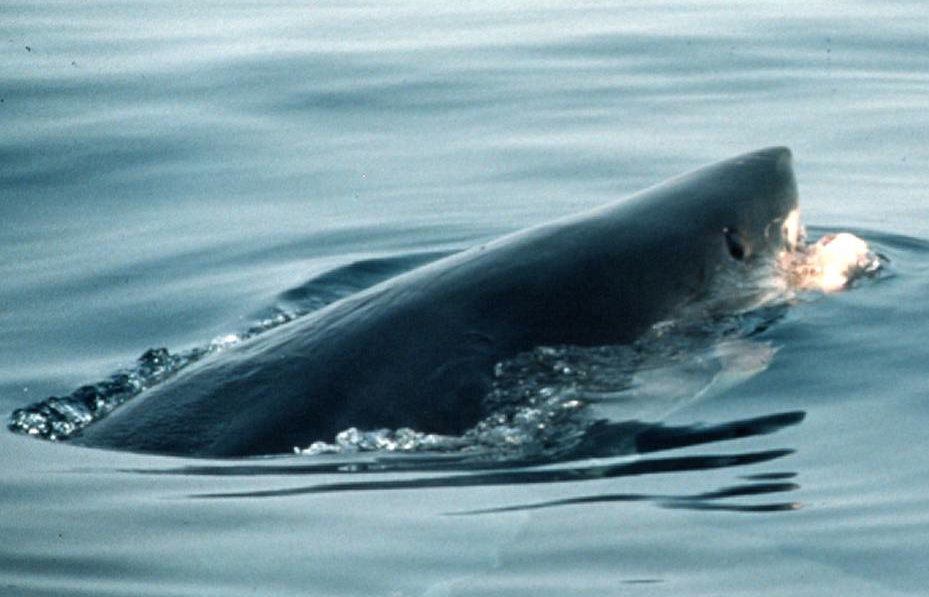 Jorgensen et al. (2010) and TOPP Tracking Data (http://www.coml.org/projects/tagging-pacific-predators-topp)
Ken Goldman Photo
A recent tag-recapture study (Chapple et al. 2011) used photographic identification of the trailing edge of the first dorsal fin as natural individual marks and used this to estimate the number of sub-adult and adult White Sharks presently in the central California sub-population.
These authors used the results from a Bayesian hypergeometric model to conclude that the:

Central California population consists of only 219 mature and sub-adult white sharks (highest-posterior density estimate);

With a 95% credible interval of 130 and 275;

Where sub-adults are defined as being sexually immature; 

and

Older juveniles are found with adults in aggregation areas.
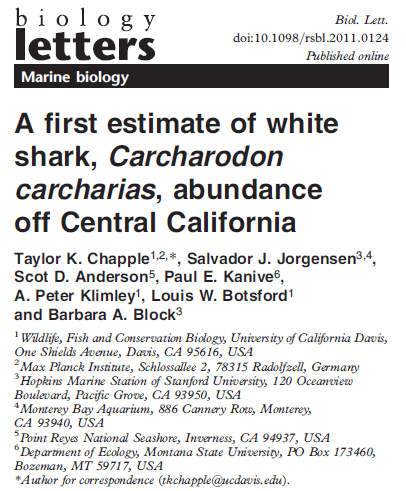 Chapple et al. (2011) further concluded that:

This represented ~50% of the mature and sub-adult White Sharks for the entire eastern North Pacific Ocean (ENP); and

When all life stages were considered, the total population of white sharks was “far lower” than that of other apex predators.

This very low estimate created serious concern about the status of the California White Shark population, and consequently resulted in petitions to consider white sharks as a candidate for the U.S. (Federal Register / Vol. 77, No. 189 / Friday, September 28, 2012 / Proposed Rules) and State of California endangered species (ESA) lists. 

Under the Federal Endangered Species Act, an endangered species is defined as “any species which is in danger of extinction throughout all or a significant portion of its range.”
We wanted to re-assess this population estimate and demonstrate the utility of demographic analyses and age distribution as useful methods for estimating population sizes in sharks.

Demography has been applied to several species of sharks, including White Sharks (Mollet & Cailliet 2002).  









For this purpose, one needs a reasonable idea of age structure, often gained from size structure, and some age-specific population parameters.
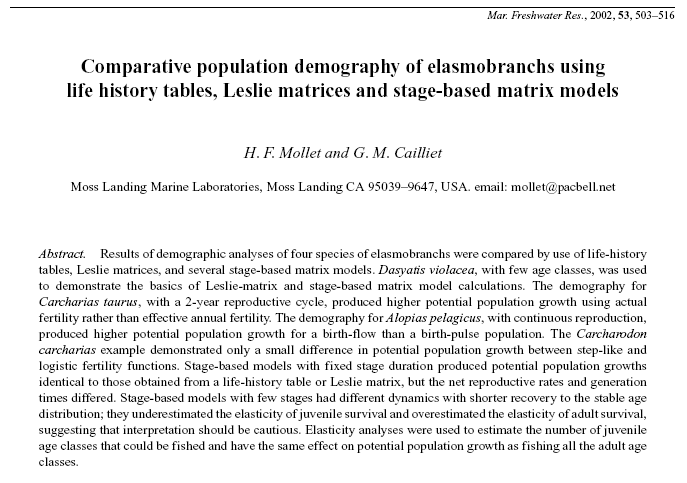 DEMOGRAPHIC ANALYSIS

Was based upon an evaluation of existing and new life history information on the White Shark, Carcharodon carcharias:

SIZE & AGE FREQUENCIES
GROWTH RATES
AGE-SPECIFIC REPRODUCTION
MORTALITY ESTIMATES
and
STAGE-BASED MATRIX MODELS,
AGE-BASED LESLIE MATRICES,
and
 LIFE HISTORY TABLES

(Mollet & Cailliet 2002)
DEMOGRAPHIC POPULATION MODEL ESTIMATES
FOR ALL AGE CLASSES

We used demographic parameters to assess the size of the White Shark (Carcharadon carcharias) population off central California because recent studies provided appropriate data but did not utilize a demographic approach.

We aimed to estimate a new minimum total population estimate for White Sharks off California coast using demographics, life history matrix information, and a conservative extension of Chapple et al.’s (2011) estimate to include age classes that were either poorly sampled, or not sampled at all, by their methodology. 

We did not attempt estimate the total population of White Sharks throughout the ENP as there are insufficient length, age and abundance data on which to base demographic models for the entire region.
To re-assess Chapple et al.’s (2011) sub-population estimate to produce a population estimate for all life stages of White Sharks, we relied on well-established demographic methods based on previously published estimates of vital life history parameters (Mollet & Cailliet, 2002). 

Jorgensen et al. (2010) sampled 179 White Sharks from the three locations below (Tomales Point, SE Farallon Islands, and Año Nuevo Island). However Chapple et al. (2011) only used data from the first two locations. Therefore, for our analysis, we only used data from those locations, not Año Nuevo Island, most closely reflecting how their estimate of 219 mature and sub-adult sharks was derived.
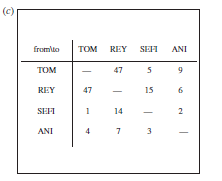 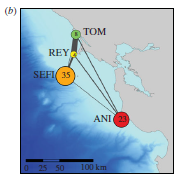 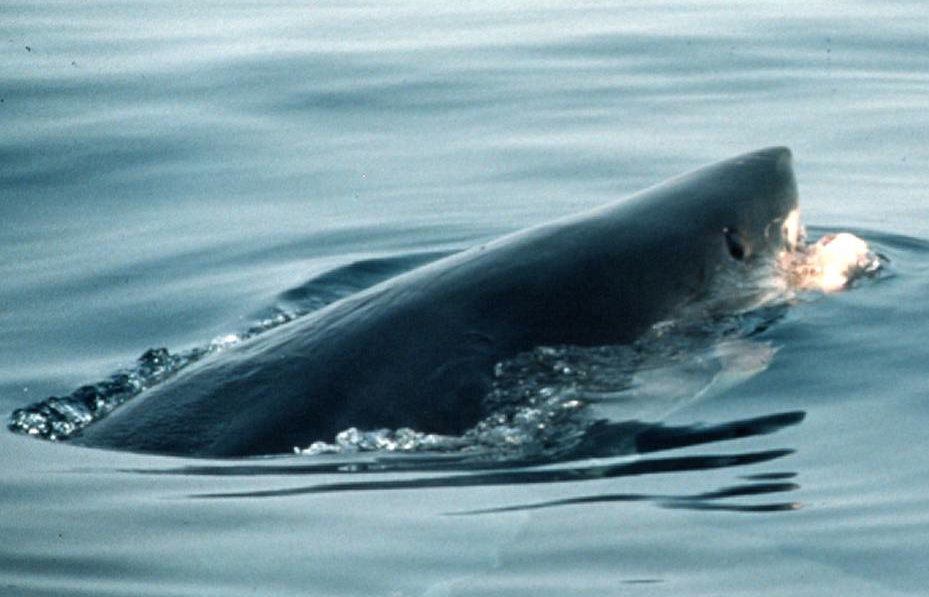 Ken Goldman Photo
AGE- & SIZE-BASED FREQUENCIES

	The size-frequency and sex of the sharks sampled by Chapple et al. (2011)
	can be inferred from Jorgensen et al. (2010) as both studies were run in parallel.  











	We generated sex-specific size frequencies for the 130 White Sharks enumerated by 	Jorgensen et al. (2010), assuming that these are the same sharks sampled by the 	parallel study of Chapple et al. (2011), for which no data on individual sharks were 	provided. See the next slides for the data…
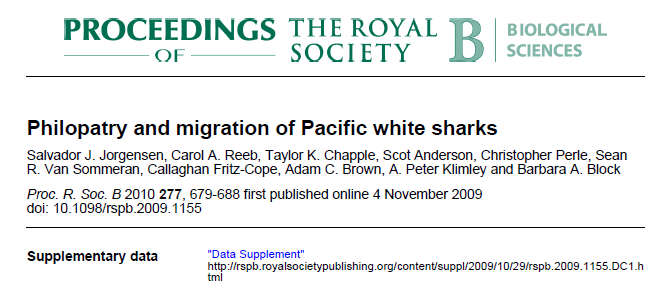 SUPPLEMENTARY MATERIAL
Table S1. Electronic tags deployed and DNA sampled from white sharks (Carcharodon carcharias) in the North Eastern Pacific, 2000-2008
­­­­­­­­­­­­­­­­­­___________________________________________________________________________________________				
Shark#	Tag date	Location*	TL	Sex	PAT#	ACU#	Haplotype	Offshore Site†	Pop-up	Track days
­­­­­­­­­­­­­­­­­­­­­­­­­­___________________________________________________________________________________________
1	10/16/00	FAR	457	M	1			H	13-Apr-01	179
2	10/16/00	FAR	518	-	2					
3	10/16/00	FAR	488	-	3					
4	10/16/00	FAR	518	F	4					
5	11/09/00	FAR	381	-	5					
6	11/09/00	FAR	518	F	6					
7	11/05/01	FAR	457	-	7			H/C	3-May-02	179
8	11/05/01	FAR	488	F	8			C	19-Jul-02	256
9	11/05/01	FAR	427	M	9			C	14-Jul-02	251
10	11/05/01	FAR	442	F	10				9-Dec-01	34
11	11/15/01	FAR	450	M	11			C	11-Jun-02	208
12	11/15/01	FAR	380	M	12				13-Jan-02	59
13	11/12/02	FAR	430	M	13					
14	11/15/02	FAR	530	F	14			C	14-Feb-03	91
15	09/24/03	FAR	427	-	15			C	22-Mar-04	180
16	10/08/03	FAR	442	M	16					
17	10/23/03	FAR	-	F	17					
18	10/27/03	FAR	396	M	18					
19	10/31/03	FAR	488	-	19			C	5-Jun-04	218
20	10/31/03	FAR	488	M	20					
21	10/13/04	TOM	381	-	21					Scot 
22	11/05/04	FAR	-	M	22			C	6-Sep-05	305
23	11/05/04	FAR	457	M	23			C	4-Apr-05	150
24	11/05/04	FAR	457	M	24			C	7-Mar-05	122
25	11/05/04	FAR	427	M	25			C	10-May-05	186
26	11/15/04	FAR	-	-			GU002302			
27	11/30/04	FAR	396	F	26			H	10-Jun-05	192
28	11/30/04	FAR	490	F	27			C	3-May-05	154
29	12/03/04	FAR	426	F	28				8-Feb-05	67
30	10/01/05	ANO	397	-			GU002303			
31	10/01/05	ANO	488	-			GU002303			
32	10/20/05	ANO	411	-	29			C	30-Apr-06	192
33	10/20/05	ANO	411	M	30					
34	11/02/05	ANO	411	F	31			C	29-Aug-06	300
35	11/05/05	ANO	488	F	32			C	2-Aug-06	270
36	11/06/05	FAR	488	-	33		GU002304	C	29-May-06	204
37	11/09/05	ANO	411	-	34			C	7-Aug-06	271
38	11/10/05	ANO	-	-			GU002303			
39	11/10/05	FAR	457	M	35			C	4-Aug-06	267
40	11/16/05	ANO	411	F	36			H/C	16-Oct-06	334
41	11/16/05	ANO	427	-	37				7-Jan-06	52
42	11/17/05	FAR	488	F	38		GU002305	C	15-Aug-06	271
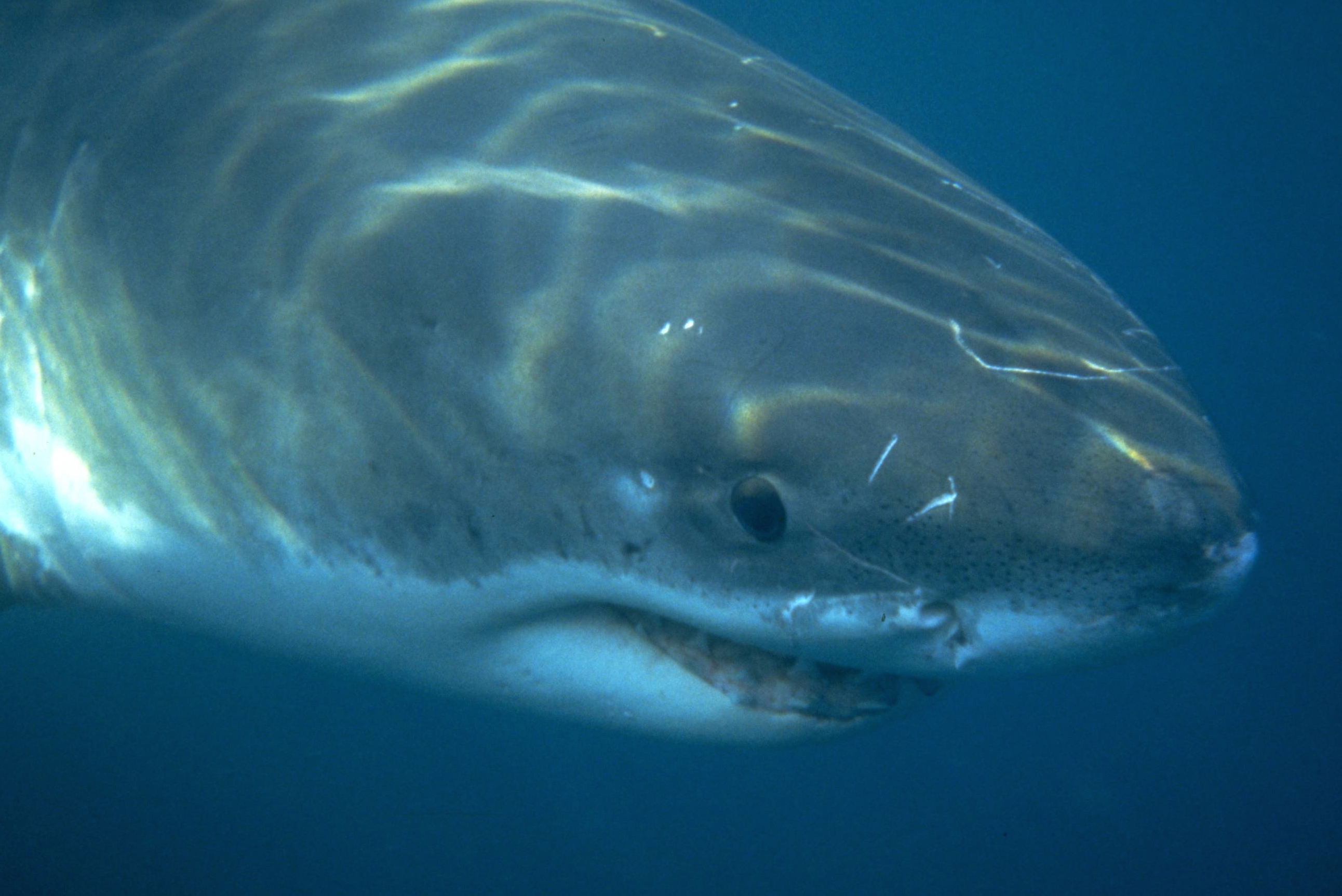 Scot Anderson
[Speaker Notes: The point here is to show:
They actually encountered (and tagged or biopsied) A LOT of sharks from 2000- 2008, they claimed 179 individuals in Jorgensen et al.

This however, includes Ano, which we do not…with Ano removed, there are 130

Note the slide transition makes it look like one scrolling page

May also note how frequently the length 427 and 457 come up…that is 14 and 15 feet, respectively. This is why we used 30 cm bins with 425 and 455 as bin centers…]
43	11/17/05	FAR	366	M	39					
44	11/18/05	FAR	396	M	42		GU002307			
45	11/18/05	ANO	366	M	40		GU002306	C	17-Jul-06	241
46	11/18/05	ANO	457	F	41		GU002303	C	17-Sep-06	303
47	11/18/05	ANO	400	-	43			C	21-Jul-06	245
48	11/18/05	ANO	488	-	44			C	16-Sep-06	302
49	11/19/05	FAR	488	M	45		GU002308	C	26-Aug-06	280
50	11/19/05	FAR	488	F	46			C	16-Sep-06	301

51	11/20/05	ANO	427	-			GU002309			
52	11/20/05	ANO	442	-			GU002307			
53	11/20/05	FAR	427	M	47			C	17-Aug-06	270
54	11/20/05	FAR	457	M	48			C	19-May-06	180
55	11/21/05	FAR	427	M	49		GU002310	C	19-Aug-06	271
56	11/22/05	FAR	457	M	50			C	18-Jul-06	238
57	12/09/05	TOM	426	-	51					
58	12/15/05	TOM	472	F	52					
59	12/15/05	ANO	480	F	53			H	11-Oct-06	300
60	12/15/05	ANO	390	M	54			C	3-Aug-06	231
61	01/21/06	ANO	400	F	55			H/C	9-Nov-06	292
62	01/21/06	ANO	400	F	56			H	3-Sep-06	225
63	10/02/06	FAR	335	M	57		GU002307		19-Jan-07	109
64	10/03/06	FAR	488	M	59		GU002307	C	12-Jun-07	252
65	10/03/06	FAR	518	M	58		GU002303	C	27-Apr-07	206
66	10/05/06	FAR	-	M			GU002311			
67	10/09/06	FAR	366	M	63		GU002314			
68	10/09/06	FAR	366	M	62		GU002313	H	2-Mar-07	144
69	10/09/06	FAR	366	M	60		GU002312			
70	10/09/06	FAR	488	F	61		GU002303	C	5-Jun-07	362
71	10/10/06	FAR	488	M	65		GU002316	H	7-Jan-07	89
72	10/10/06	FAR	510	M	64		GU002315	C	6-Aug-07	300
73	10/10/06	FAR	427	M	67		GU002307		18-Dec-06	69
74	10/10/06	FAR	518	M	66		GU002303	C	6-Aug-07	300
75	10/10/06	FAR	457	M	68		GU002303			
76	10/10/06	FAR	427	-	69			H	20-Sep-07	239
77	10/10/06	FAR	427	M	70				9-Jan-07	91
78	10/11/06	REY	427	M	71					
79	10/14/06	FAR	518	M		1				
80	10/20/06	FAR	472	M	72	2	GU002303			
81	10/23/06	FAR	488	M		3				
82	10/23/06	FAR	488	M		4				
83	10/23/06	FAR	427	M		5				
84	10/23/06	FAR	396	M		6	GU002307			
85	10/31/06	FAR	-	-			GU002307			
86	11/01/06	FAR	457	-		7	GU002307	H		
87	11/01/06	FAR	457	-		8	GU002303			
88	11/01/06	FAR	533	-	73	9	GU002307	H/C	29-Jul-07	270
89	11/01/06	FAR	488	-		10				
90	11/01/06	FAR	442	F	74			C	21-Jan-07	81
91	11/01/06	FAR	488	F	75			C	25-Jul-07	266
92	11/01/06	FAR	427	F	76				13-Nov-06	12
93	11/05/06	TOM	457	F	77				18-Nov-06	13
94	11/10/06	ANO	488	F		11				
95	11/10/06	TOM	441	M	78	12	GU002317	C	13-May-07	164
96	11/10/06	ANO	366	M	79			C	26-Mar-07	136
97	11/10/06	ANO	426	F	80				9-Jan-07	60
98	11/18/06	ANO	488	F	81					
99	11/20/06	TOM	503	F		13	GU002307			
100	12/03/06	ANO	396	F		14				
101	12/03/06	ANO	473	F		15		H		
102	12/03/06	TOM	396	-	82		GU002307	H/C	18-Jul-07	227
103	12/05/06	TOM	488	F		16	GU002307			
104	01/24/07	ANO	-	F		17	GU002318			
105	01/24/07	ANO	427	M		18				
106	01/24/07	TOM	411	-		19		H		
107	01/24/07	TOM	305	-		20	GU002307			
108	01/24/07	ANO	457	F	83					
109	09/17/07	FER*	-	M			GU002321			
110	10/06/07	ANO	427	M		21	GU002303			
111	10/06/07	ANO	427	M	84	22	GU002307			
112	10/07/07	ANO	427	M	85		GU002319			
113	10/07/07	FAR	-	-			GU002303			
114	10/07/07	TOM	400	-	86					
115	10/08/07	TOM	427	F	87	23				
116	10/08/07	FAR	-	-			GU002303			
117	10/11/07	FAR	427	M		24	GU002303			
118	10/11/07	FAR	457	M	88		GU002303			
119	10/13/07	TOM	300	-		25				
120	10/13/07	FAR	396	M	90		GU002307			
121	10/13/07	FAR	457	M	89		GU002304		27-Nov-07	45
122	10/13/07	FAR	457	M	91			C	20-Dec-07	68
123	10/13/07	FAR	457	M	92			C	27-Jun-08	258
124	10/14/07	ANO	457	F		26				
125	10/14/07	FAR	457	M	93	27			11-Dec-07	58
126	10/14/07	ANO	427	-		28				
127	10/19/07	FAR	488	M		29	GU002307			
128	10/19/07	FAR	457	M		30	GU002303			
129	10/19/07	FAR	427	M	94			H	18-Feb-08	122
130	10/22/07	FAR	477	M		31	GU002303			
131	10/22/07	FAR	477	M		32	GU002316			
132	10/22/07	FAR	411	M		33				
133	10/23/07	FAR	477	M		34		H		
134	10/23/07	FAR	488	M		35				
135	10/23/07	FAR	-	M		36	GU002303	H		
136	10/24/07	FAR	518	F	95	37			2-Dec-07	39
137	10/27/07	FAR	518	F	96	38	GU002320	C	12-Sep-08	321
138	10/27/07	FAR	518	F		39	GU002303			
139	10/28/07	TRI*	457	-		40	GU002307			
140	10/28/07	FAR	518	-		41
141	11/01/07	FAR	-	-			GU002303			
142	11/04/07	TOM	304	F		42				
143	11/05/07	TOM	366	F		43				
144	11/05/07	TOM	427	-		44				
145	11/12/07	TOM	366	F		45	GU002307			
146	11/16/07	TOM	427	F		46				
147	11/24/07	TOM	351	M		47				
 	11/25/07	ANO	472	F		48	
149	11/25/07	ANO	442	-	                      97		C	2-Apr-08	129
150	12/14/07	ANO	457	-		49				
151	12/14/07	ANO	457	-		50	GU002303			
152	01/17/08	TOM	335	-		51				
153	09/14/08	TOM	366	F		52				
154	09/14/08	TOM	442	M		53				
155	09/17/08	TOM	457	M		54				
156	09/24/08	TOM	366	M		55				
157	09/26/08	TOM	427	M		56				
158	09/27/08	TOM	442	M		57				
159	09/28/08	TOM	320	F		58				
160	10/01/08	TOM	259	-		59				
161	10/01/08	TOM	396	F		60				
162	10/06/08	TOM	396	M		61				
163	10/06/08	TOM	488	M		62				
164	10/12/08	FAR	-	M		63				
165	10/13/08	FAR	442	M		64				
166	10/13/08	FAR	396	M		65				
167	10/13/08	FAR	457	M		66				
168	10/17/08	TOM	488	F		67				
169	10/22/08	REY	396	M		68				
170	10/22/08	REY	457	M		69				
171	10/27/08	FAR	396	M		70				
172	10/29/08	FAR	427	M		71				
173	10/29/08	FAR	488	M		72				
174	10/30/08	TOM	427	M		73				
175	11/05/08	TOM	488	F		74				
176	11/06/08	REY	274	M		75				
177	11/07/08	TOM	427	M		76				
178	11/08/08	TOM	366	F		77				
179	11/12/08	TOM	396	M		78				 
*Location codes; SEFI = Southeast Farallon Island, TOM = Tomales Point, ANI = Año Nuevo Island, REY = Point Reyes, TRI = Trinidad Head, HUM = Humbolt Bay. †Offshore sites visited; C = Café, H = Hawaii.
The estimated lengths of the 130 sharks enumerated by Jorgensen et al. (2010)
were binned at 30 cm (~1 ft)  intervals.  Lengths were converted to age using an established, although unvalidated, length-age relationship (Cailliet et al. 1985). 

We then used natural mortality and life history estimates based on an assumed longevity of 30 years and increased fertility to insure a stationary age distribution (Lambda = 1.0) , based on life history information in Mollet & Cailliet (2002).

This is similar to what Cailliet (1992) did for his demographic study of Leopard Sharks (Triakis semifasciata) off central California.
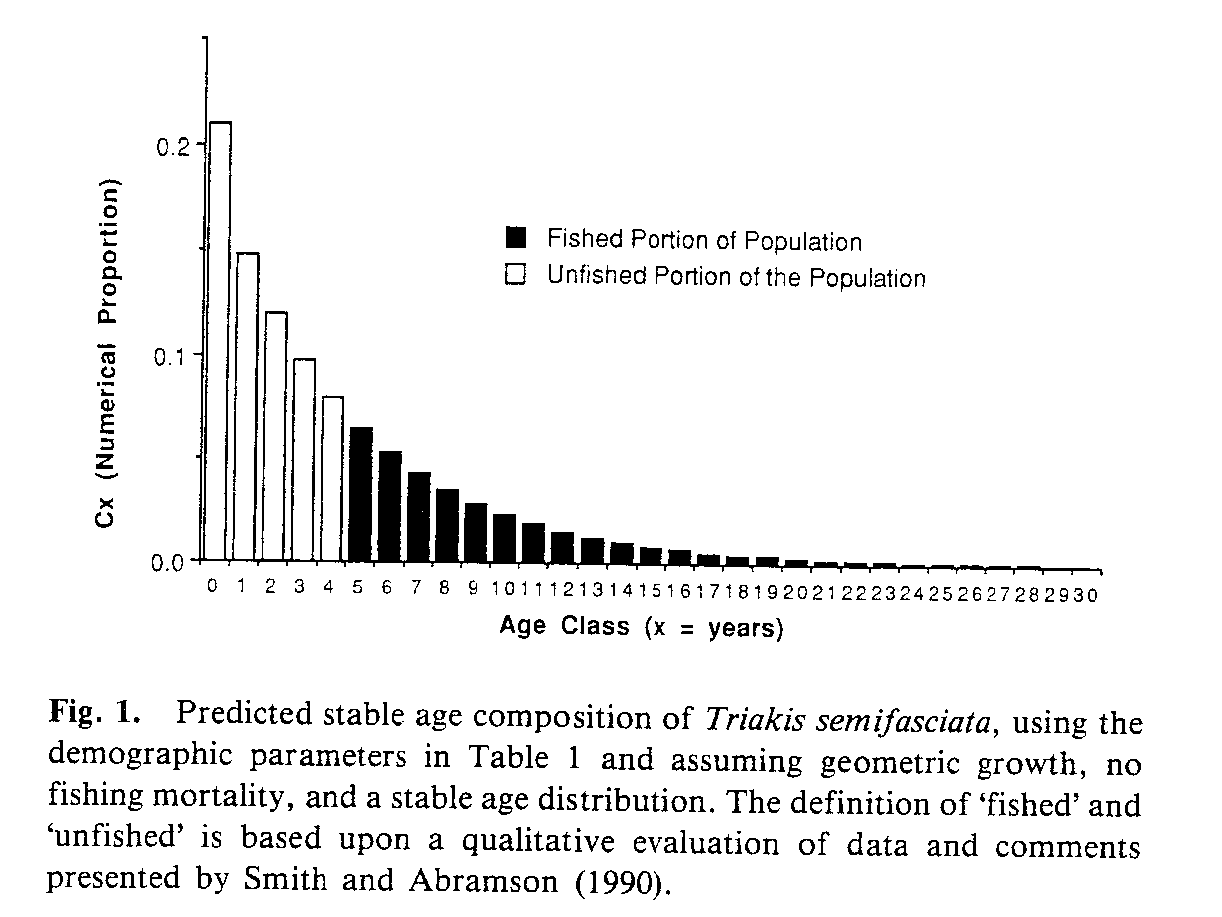 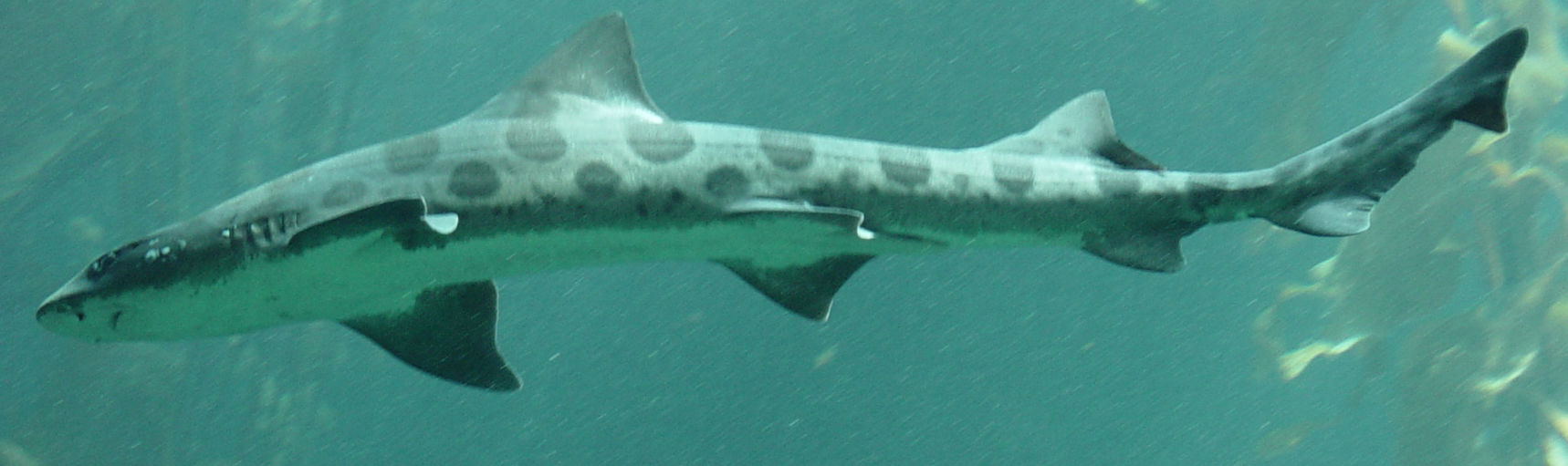 Leopard Shark, Monterey Bay Aquarium
This allowed us to produce a survivorship curve and expected stationary age frequency distribution of White Sharks of all ages (life stages) for this sub-population.
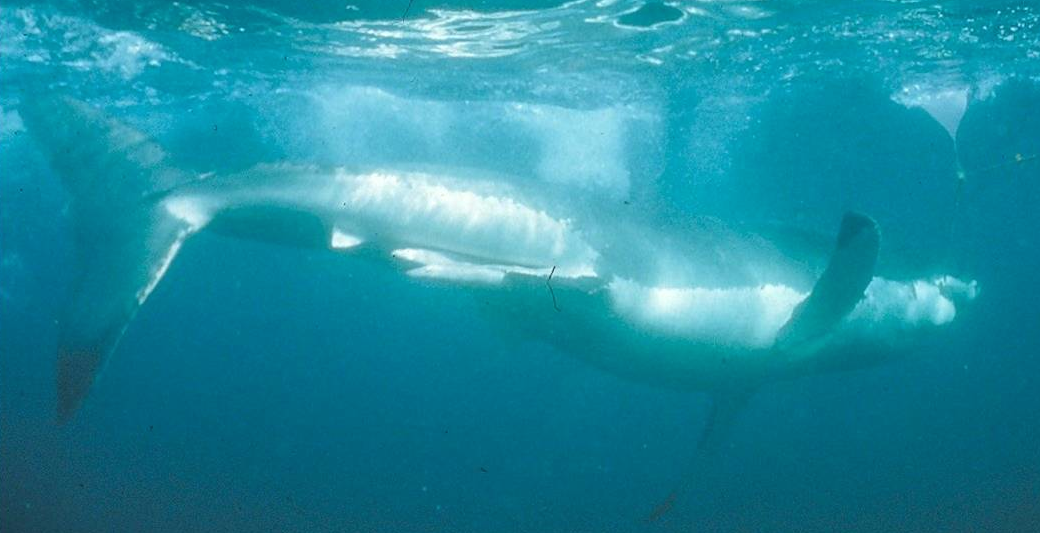 Ken Goldman
Theoretical White Shark Survivorship Curve & Stationary Age Composition

       Based upon Cailliet et al.’s (1985) VBGF and 
    Mollet & Cailliet’s (2002) demographic analysis
Note; Longevity estimates range from 30 to 60+ years
Age Estimate (years)
SIZE FREQUENCY DATA 
From Jorgensen et al. (2010)

These size- and sex-frequency data, when compared to estimated sizes at maturity (males ~3.6 m, females at 4.5-5.0 m) reveal that they primarily sampled mature males plus a few sub-adults and small mature females.

Their sex ratio was 78 males: 33 females (χ2 = 10.6176, p < 0.01). 

Large mature females were almost entirely absent from their sub-population estimate, and smaller size classes (pups, juveniles an sub-adults) were markedly under-represented. 

We then converted these sizes to ages so they could be plotted on a stationary age distribution curve like in the previous slide.
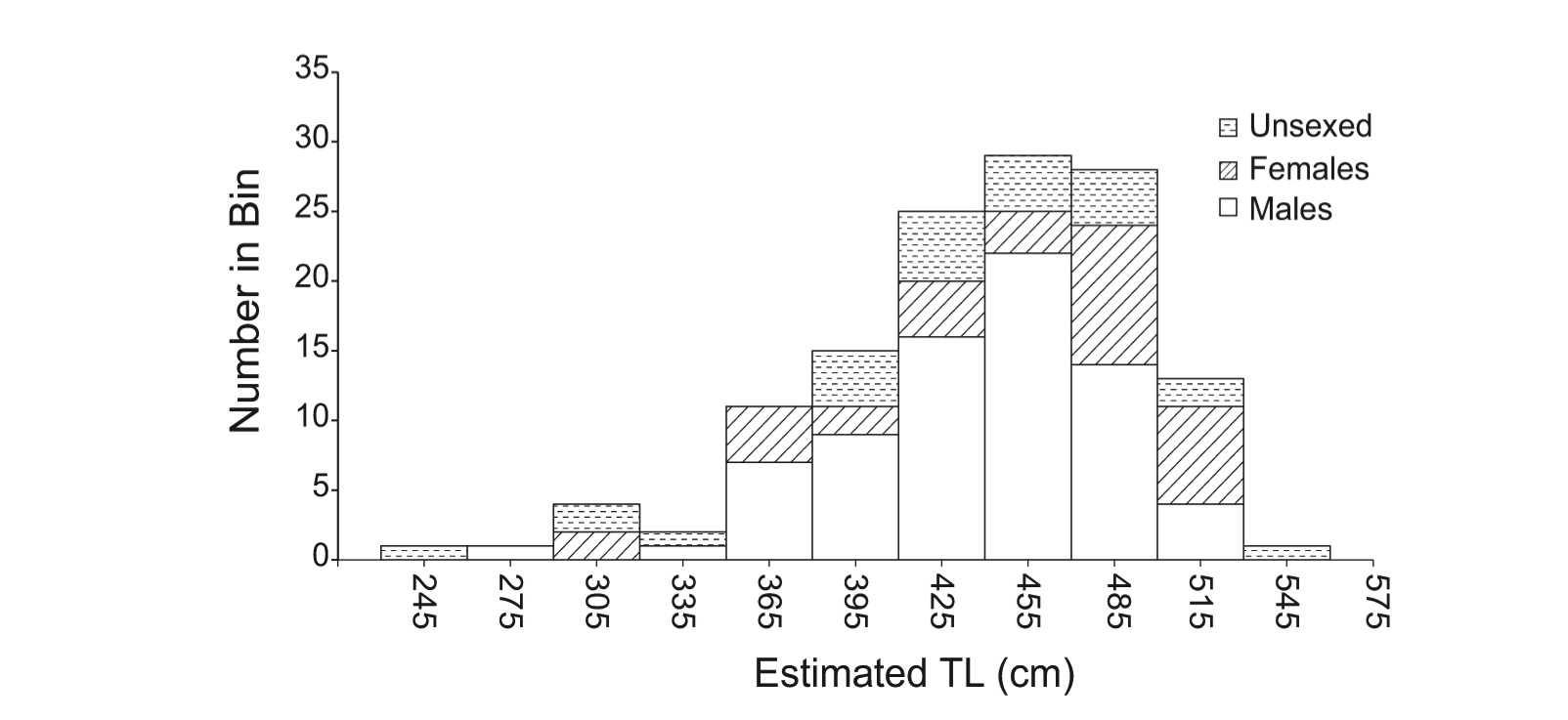 DEMOGRAPHY

We used established demographic methodology (Mollet & Cailliet 2002) to generate a survivorship curve (stationary age distribution) using:

      An assumed longevity of 30 years, a very conservative estimate given 
      existing growth functions;
 
      An instantaneous natural mortality estimate of M= 0.1535 
      (~85.7% survivorship) per year;
 
      Age at maturity = 15 years; and

      Annual fertility (number of female pups per year) = 1.553, a slightly
      higher rate than reported in the literature (e.g. Mollet & Cailliet 2002,
      Francis 1996).

       All to achieve a stationary age distribution (lambda = 1.0).
THE ABUNDANCE OF ALL LIFE STAGES 

We matched the stationary age distribution to the realized proportional age frequency of Jorgensen et al. (2010), scaled to reflect Chapple et al.’s (2011) estimate of 219;

Then we matched the largest peaks in the sampled age frequency to the theoretical curve and applied the appropriate scaling factor to all other age classes, assuming that Chapple et al’s. (2011) estimate was correct for the most abundant age classes (12, 13, & 14); and

Then, we applied the proportion of estimated white sharks at a given age to those of ALL OTHER AGE CLASSES, we were able to derive a numerical estimate for all age classes combined.
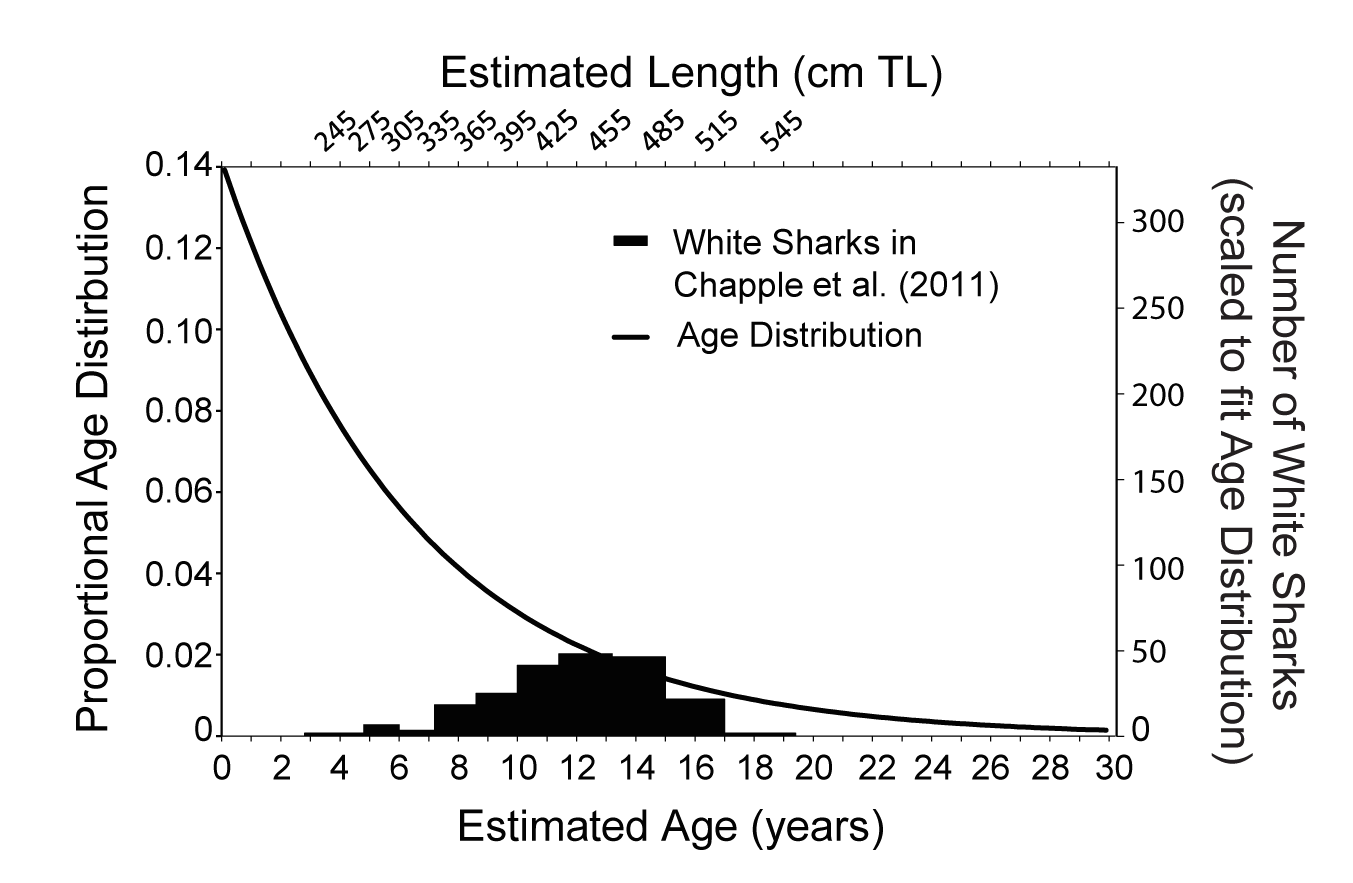 THE ABUNDANCE OF ALL LIFE STAGES
(Continued) 


The “ALL OTHER AGE CLASSES” mentioned in the previous slide are represented in the grey shading below.
    (These are mainly pups, YOY, juveniles and large adults)
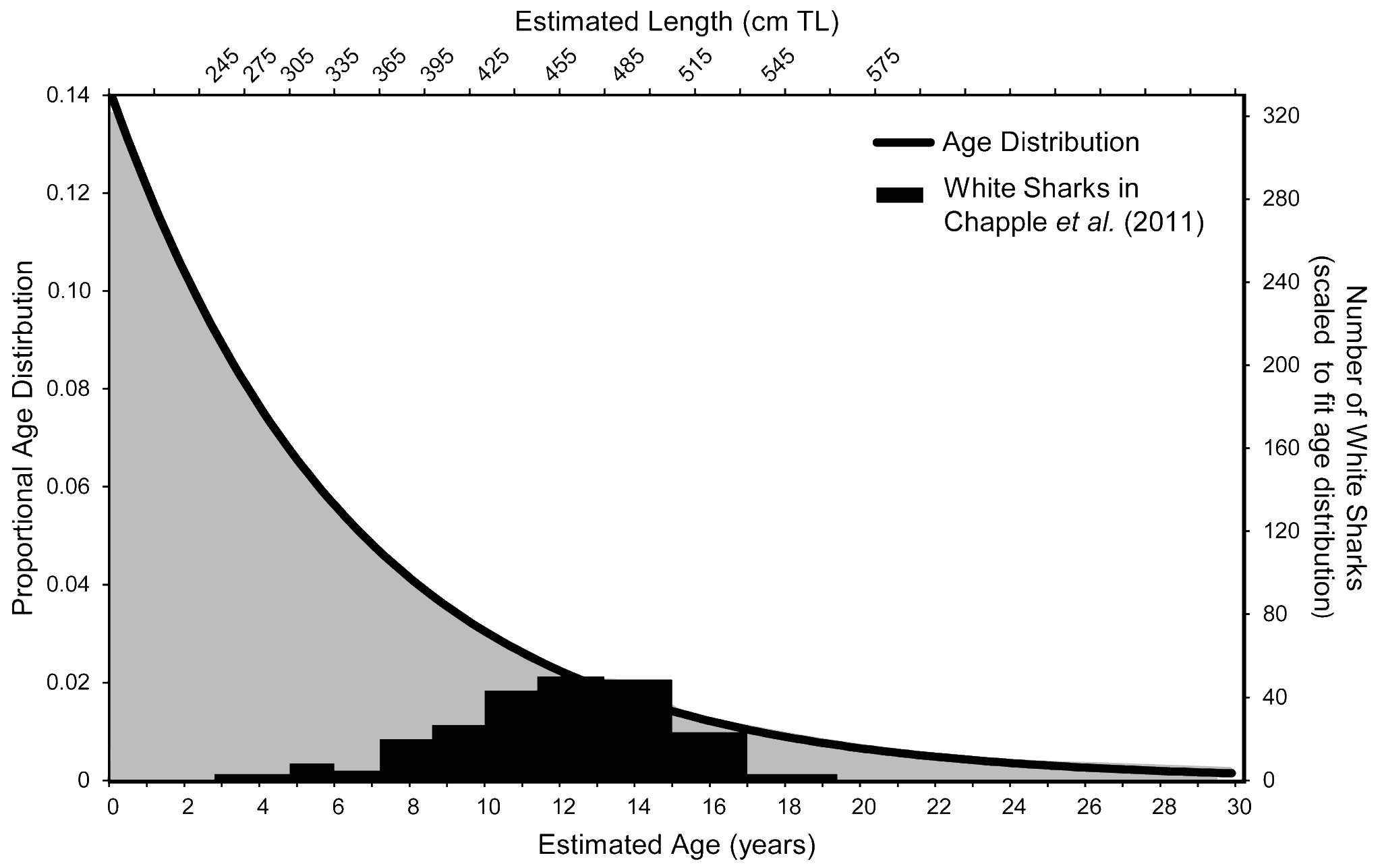 OUR RESULTS

Chapple et al. (2011) only sampled a small proportion of the age distribution for the sub-population represented at the sampling locations.

Matching the sampled age frequency of the most abundant age classes with neighboring age distribution proportions (at 12, 13 and 14 yrs) and scaling appropriately provides an estimate of number of all life stages (ages) throughout coastal California would be at least 2,418 White Sharks.  

The range was from 2,148 to 2,819 White Sharks, depending upon which size or age class we chose, with 2,418 as the final value with the best fit at age 13.

Increasing M by a factor of two to reflect increased mortality of early life stages for each of the two youngest age classes results in a negligible effect (<2%) on the population estimate.
What if White Sharks Live Longer than 30 years?

A recent study by Hamady et al. (2014) used bomb radiocarbon to validate the ages of 8 White Sharks from the western North Atlantic.

Their results suggested that White Sharks could perhaps live up to 60, maybe 70 yrs (also theoretically predicted by Cailliet et al. (1985).

This could then theoretically change the growth curves of White Sharks as follows:
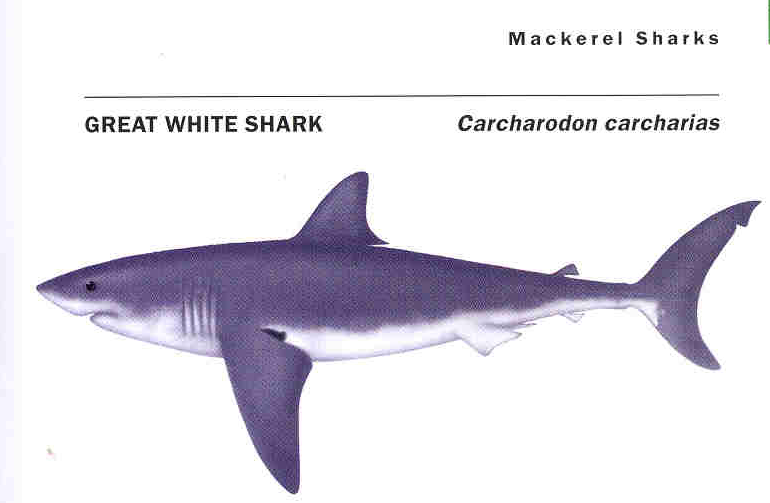 Squillante in Ebert (2003)
What if White Sharks Live Longer than 30 years (continued)?

This would change the theoretical survivorship curve or stationary age distribution as seen below.
Age Estimate (years)
However, it would only make our population estimate even larger
(between ~3,450 to ~ 5,120 White Sharks; Burgess et al. 2014).
[Speaker Notes: This probably needs work and henry’s input]
Our new estimate is comparable to white shark population size estimates from other locations around the world (Burgess et al. 2014)
*
*
*
* = Discussed in later slides
In the eastern North Pacific 
(U.S. west coast): 





Our estimate is similar to that from a recent independent status review by the NMFS (Dewar et al. 2014) of the ENP white shark population, which estimated ~3,000 individuals.

This status review team had access to virtually all available data from white shark researchers throughout the eastern North Pacific and used multiple modeling approaches. 

Similar conclusions were made in a 2014 analysis by the California Department of Fish and Wildlife (and approved by the Commission)
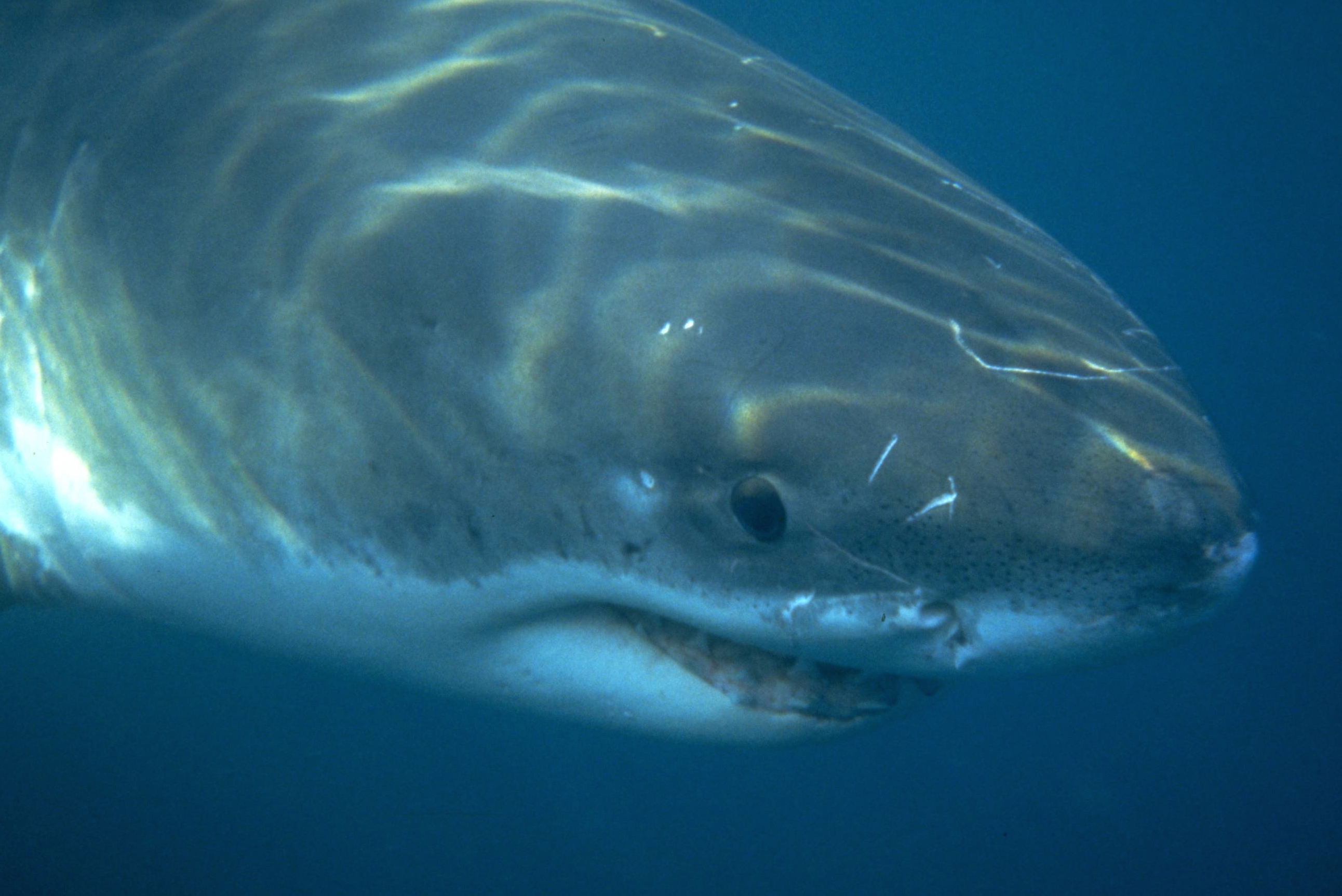 Scot Anderson
In the western North Atlantic: 

Another study (Curtis et al. 2014) was just published indicating an increase in relative abundance of White Sharks:

Seasonal distribution and historic trends in abundance of White Sharks, Carcharodon carcharias, in the western North Atlantic Ocean, by Curtis TH, McCandless CT, Carlson JK, Skomal GB, Kohler NE, et al. (2014) Seasonal Distribution and Historic Trends in Abundance of White Sharks, Carcharodon carcharias, in the Western North Atlantic Ocean. PLoS ONE 9(6): e99240. doi: 10.1371/journal.pone.0099240
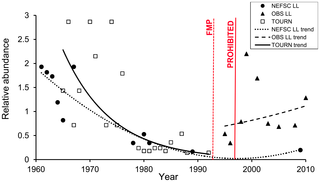 In Australia:

Malcolm et al. (2001) used catch and effort data, historical fishing records, shark control program records, cage-diving operation information, telemetry, tag and recapture, and shark attack data in a deterministic population size model to estimate a population size of between 2,728 and 13,746 female White Sharks. 

In another study, Blower et al.( 2012), used genetic techniques to estimate the effective population size of white sharks off southern Australia at approximately 1,512 individuals.

This study also suggested that a minimum of 500-1,000 breeding individuals would be required to retain enough genetic variability and ensure evolutionary potential.

Although the size of the central California coastline is significantly smaller than the area studies in Australia, the differences in population size estimates is notable.

This also contrasts with statements by Chapple et al. (2011) that the size of the eastern North Pacific White Shark population is alarmingly low, and cited genetic diversity as a factor.
And, in South Africa:

A mark-recapture study by Towner et al. (2013) using photo-ID techniques at two adjacent White Shark aggregation locations in Gaansbi (Gans Bay), South Africa resulted in an abundance estimate of 908 (808-1008). 

This study employed open-population models and used a common quantitative technique (qAIC) to compare between competing model parameterizations.

This sub-population abundance is more than three times the Chapple et al. (2011) mark-recapture estimate, in a region quite biogeographically similar to Farallon Islands and Tomales Bay.
CONCLUSIONS
Accurately estimating total population sizes of sharks requires methodologies that account for biases introduced by sampling a limited number of sites and include all life history stages across the species’ range.

Our results indicate that an all-life-stage sub-population size of  at least 2,400 individual White Sharks in coastal California is required to account for the abundance of the 219 adults and sub-adults estimated in the original study. This is likely to be a conservative (under) estimate for the California sub-population.

The true total White Shark population size throughout the eastern North Pacific is likely several times greater than any estimates as all studies exclude non-aggregating, 
or otherwise unobservable, sharks, and those that independently aggregate at other important eastern North Pacific sites.

Other studies using a variety of methods indicate the same thing as our demographic approach.

Our analysis indicates that White Shark abundance off central California is not in danger as previously proposed.  Indications are that the ENP White Shark population is healthy and may be growing.
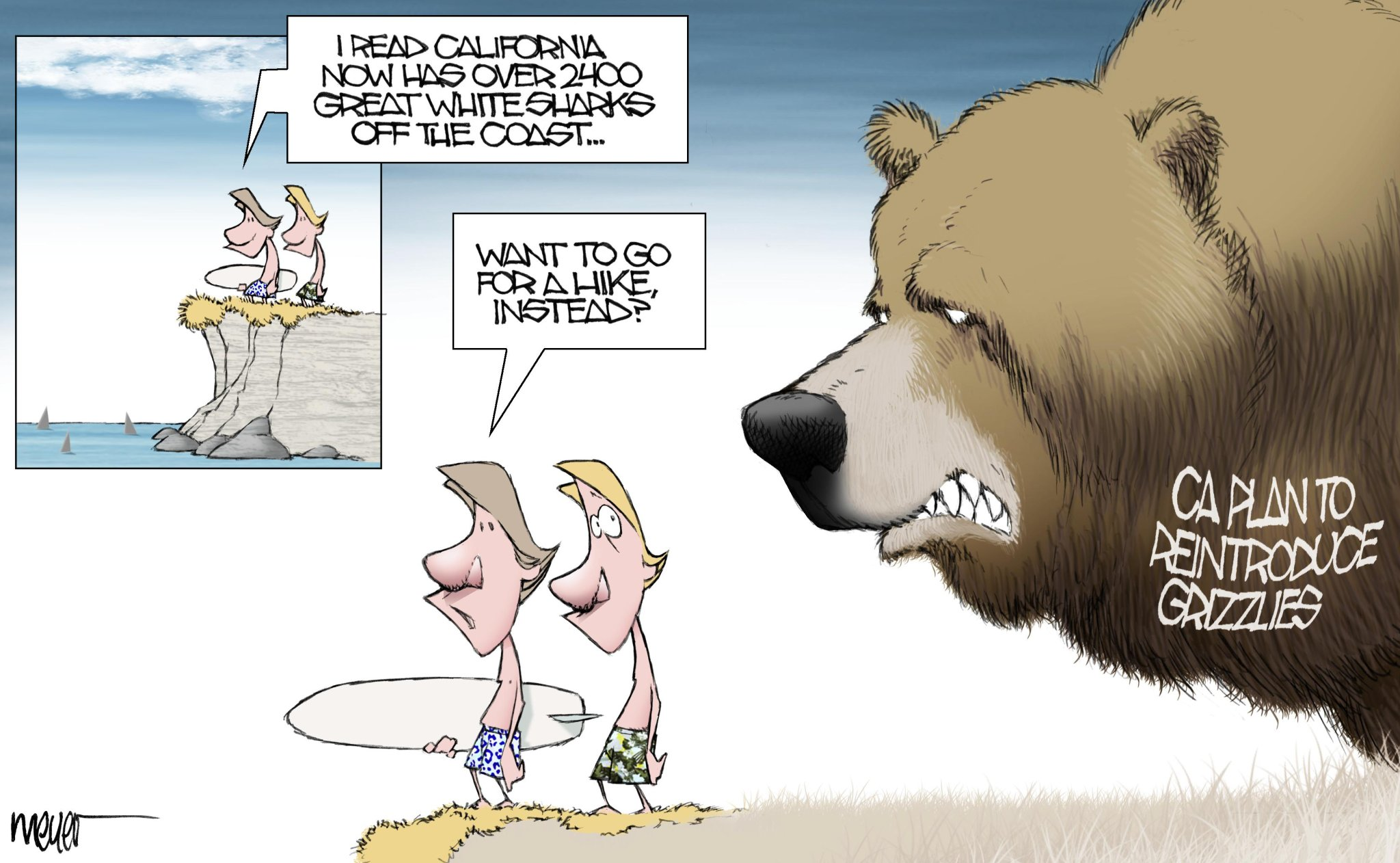